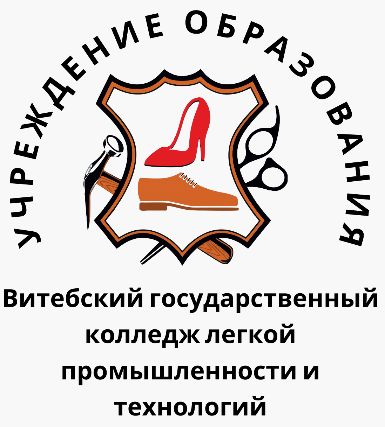 ТВОЕ БУДУЩЕЕ - ЭТО ОПРЕДЕЛЯЕШЬ ТЫ САМ!
Дубина Людмила Анатольевна, 
педагог-организатор
Витебск, 2023
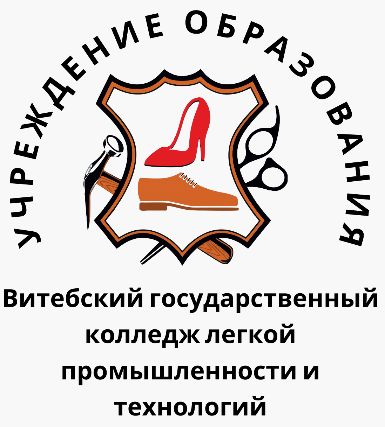 Правовое воспитание
Интернет-ресурсы по правовому информированию
Национальный правовой Интернет-портал Республики Беларусь  www.pravo.by
Детский правовой сайт www.mir.pravo.by
Следственный комитет Республики Беларусь www.sk.gov.by
Министерство внутренних дел Республики Беларусь www.mvd.gov.by
Воспитание культуры безопасности жизнедеятельности
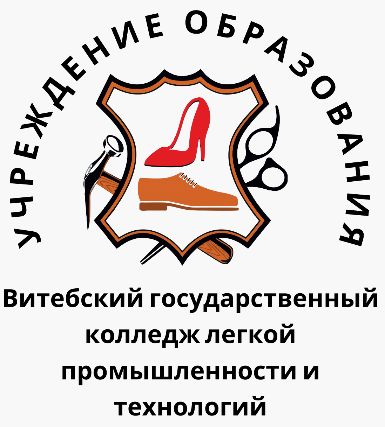 Административная ответственность
Уголовная ответственность
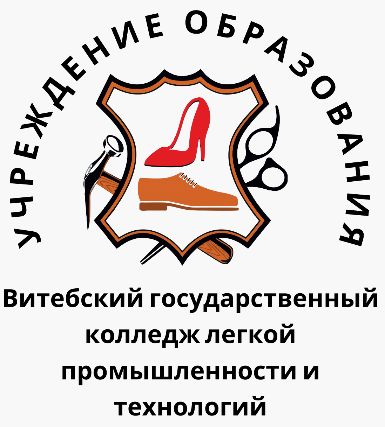 Административным правонарушением признается противоправное виновное деяние (действие или бездействие) физического лица, а равно противоправное деяние юридического лица, за совершение которого установлена административная ответственность.
Что такое административное 
правонарушение?
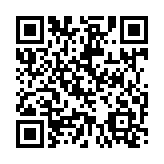 КОДЕКС РЕСПУБЛИКИ БЕЛАРУСЬ 
ОБ АДМИНИСТРАТИВНЫХ ПРАВОНАРУШЕНИЯХ 
6 января 2021 г. № 91-З
Оглавление
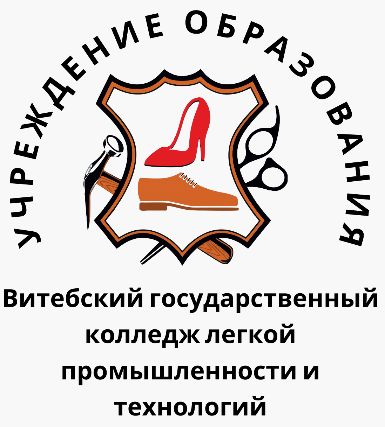 Что такое уголовная ответственность?
Уголовная ответственность - это осуждение от имени Республики Беларусь по приговору суда лица, совершившего преступление, и применении на основе осуждения наказания либо иных мер уголовной ответственности в соответствии с настоящим Кодексом.
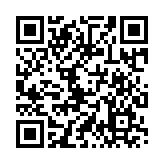 УГОЛОВНЫЙ КОДЕКС РЕСПУБЛИКИ БЕЛАРУСЬ 
9 июля 1999 г. № 275-З
Оглавление
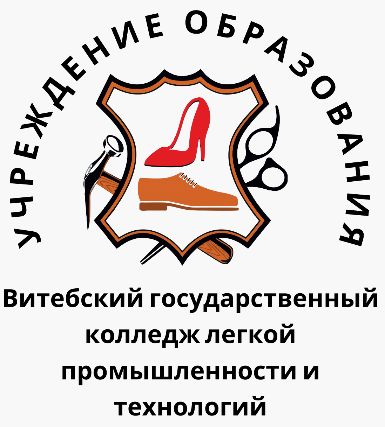 Профилактика травматизма
Безопасность в сети Интернет
Профилактика травматизма в зимнее время
Безопасное поведение в  лифтах, отработанных и меловых карьерах
Профилактика использования банковской карты
Безопасность дорожного движения
Оглавление
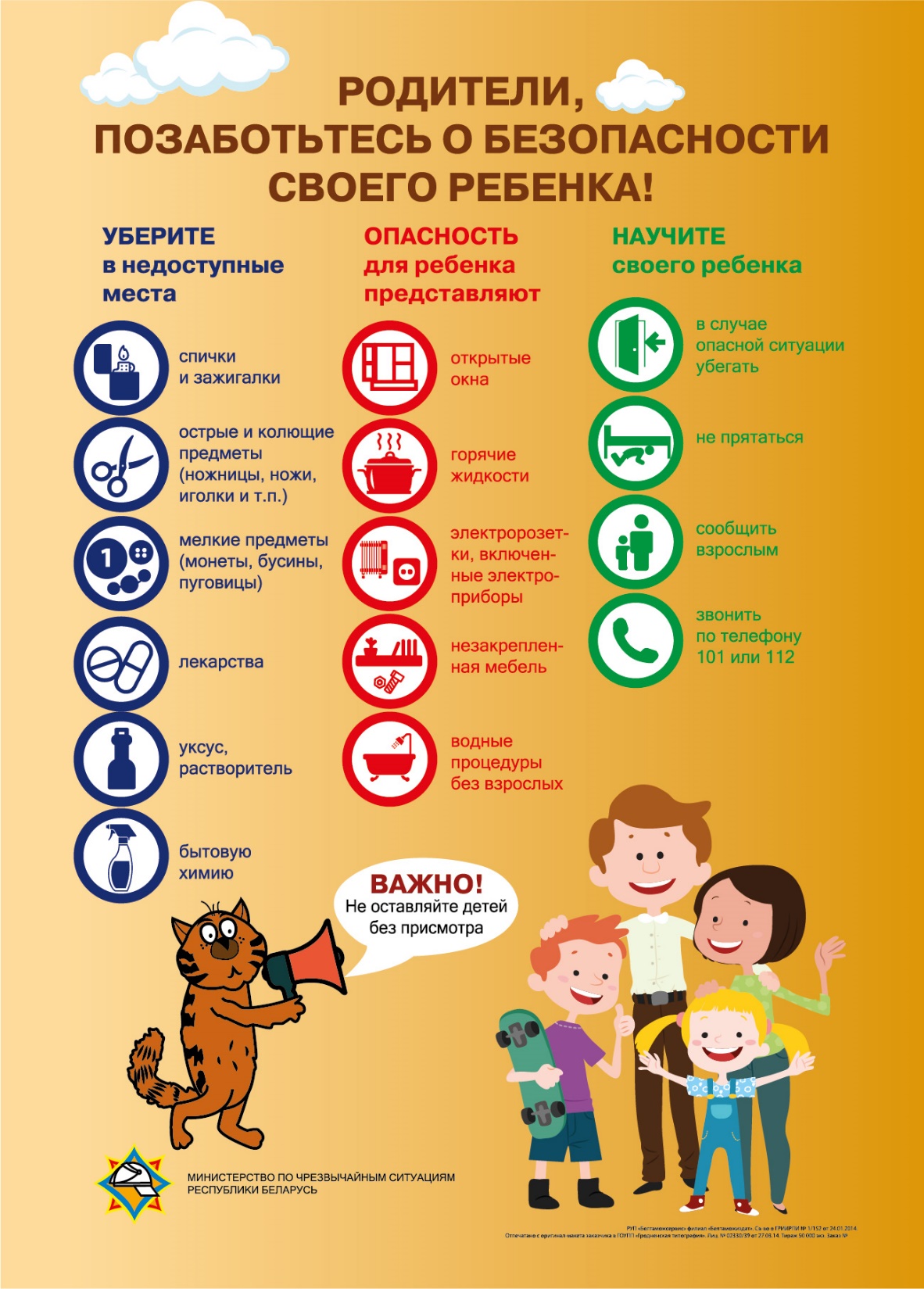 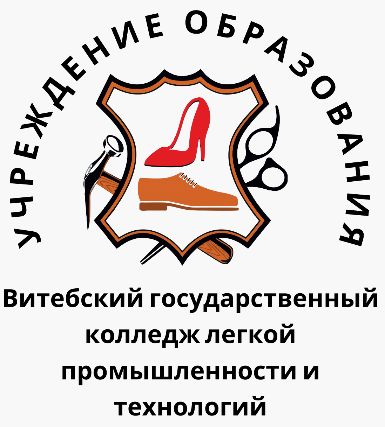 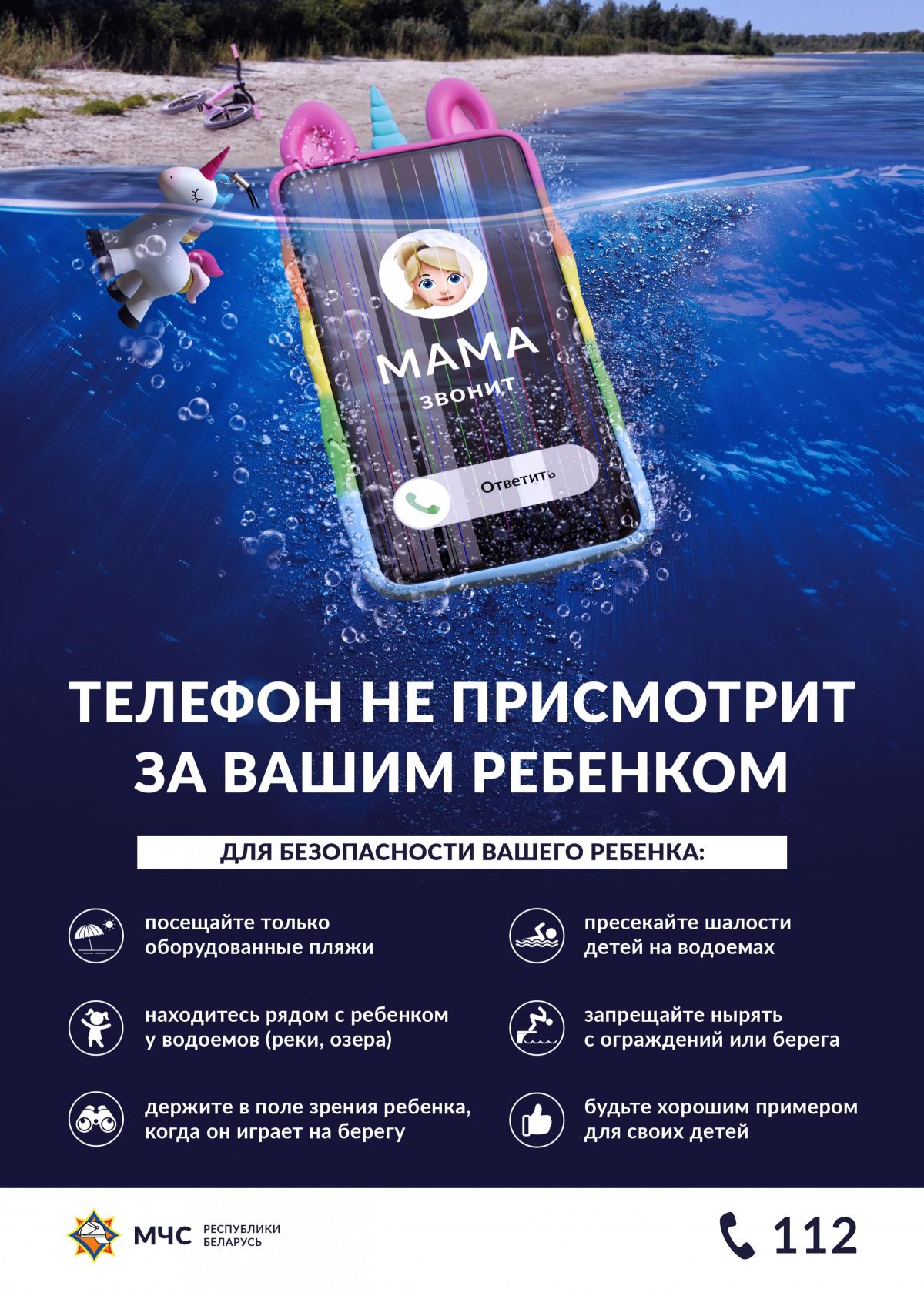 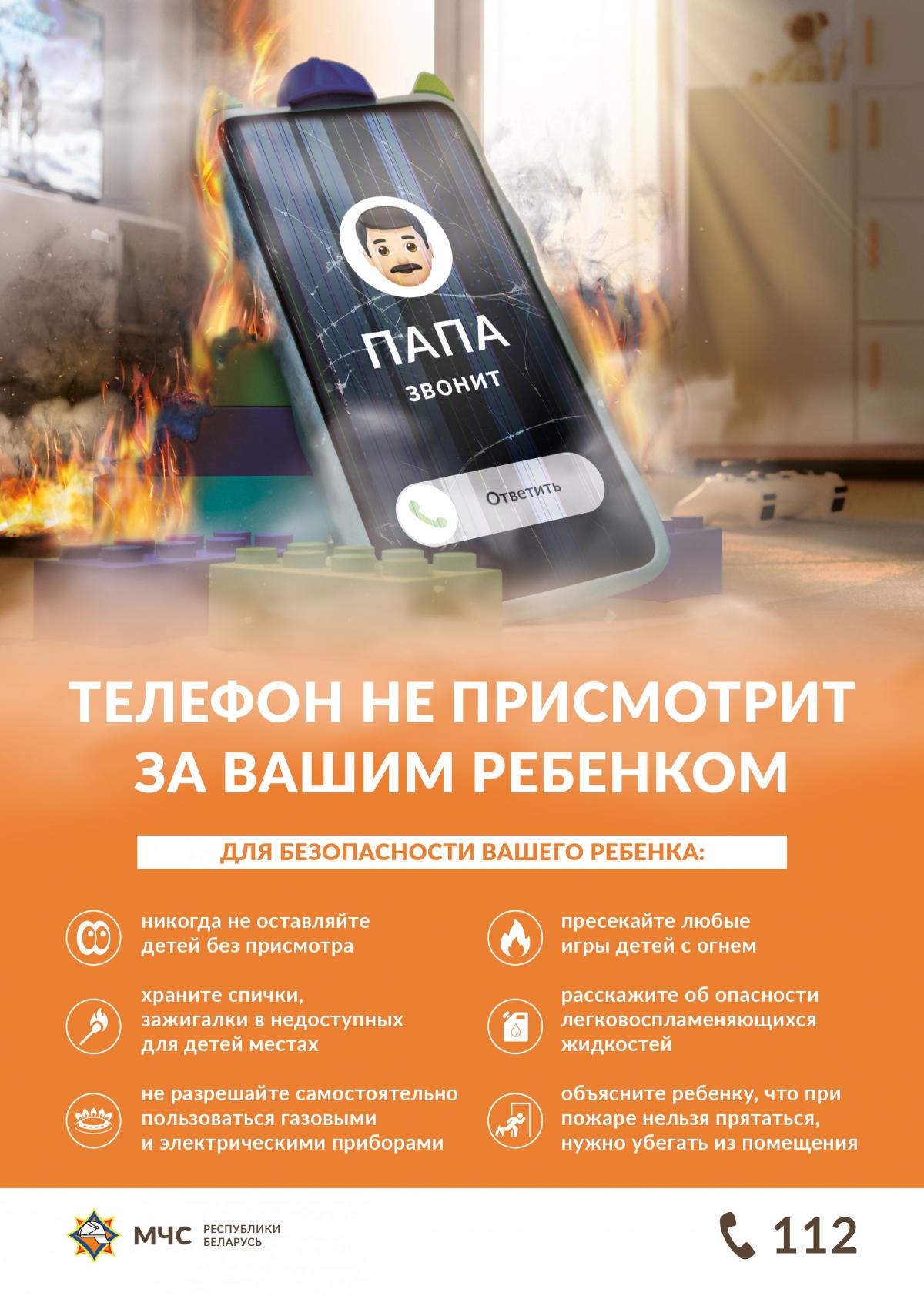 Назад
Оглавление
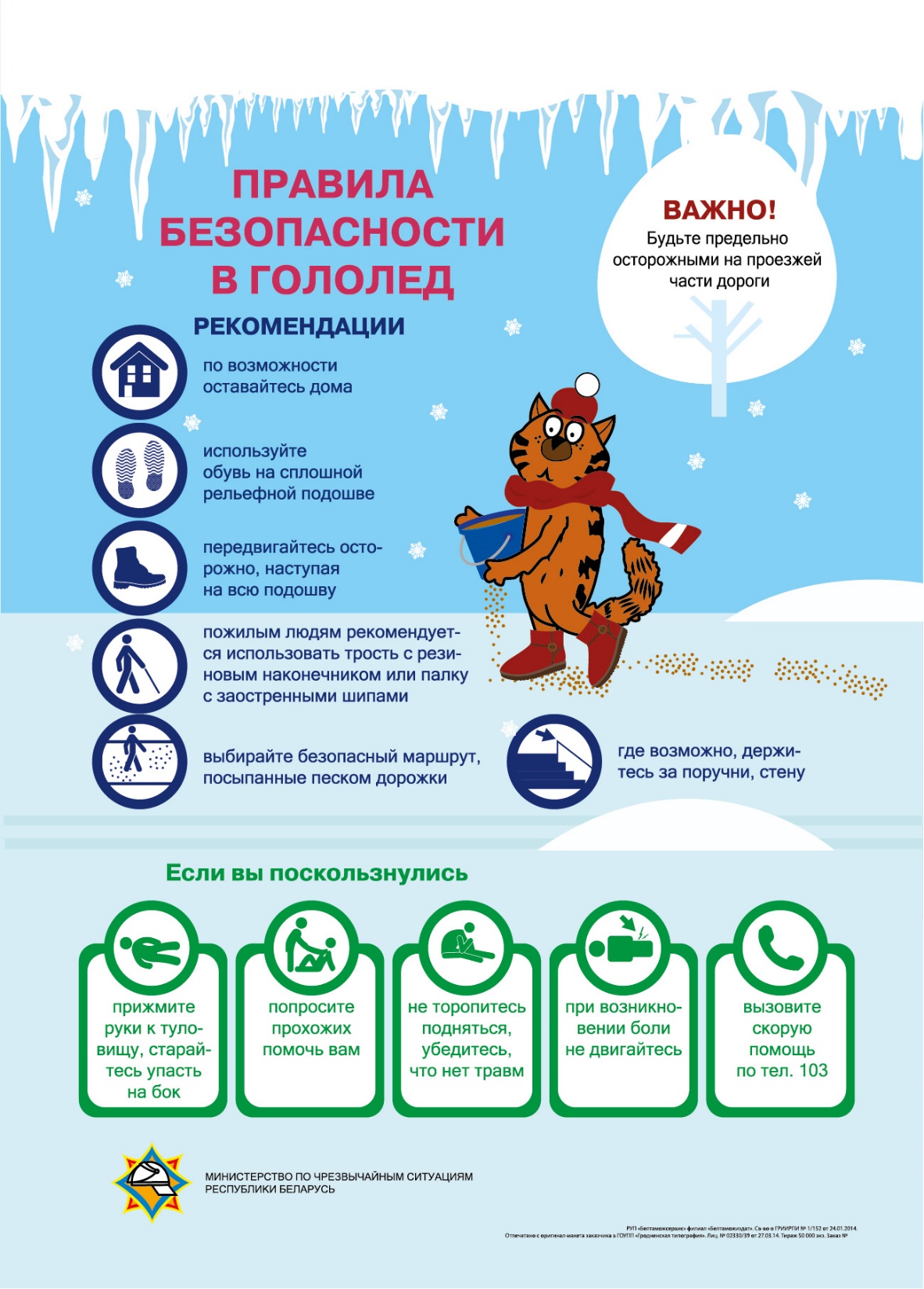 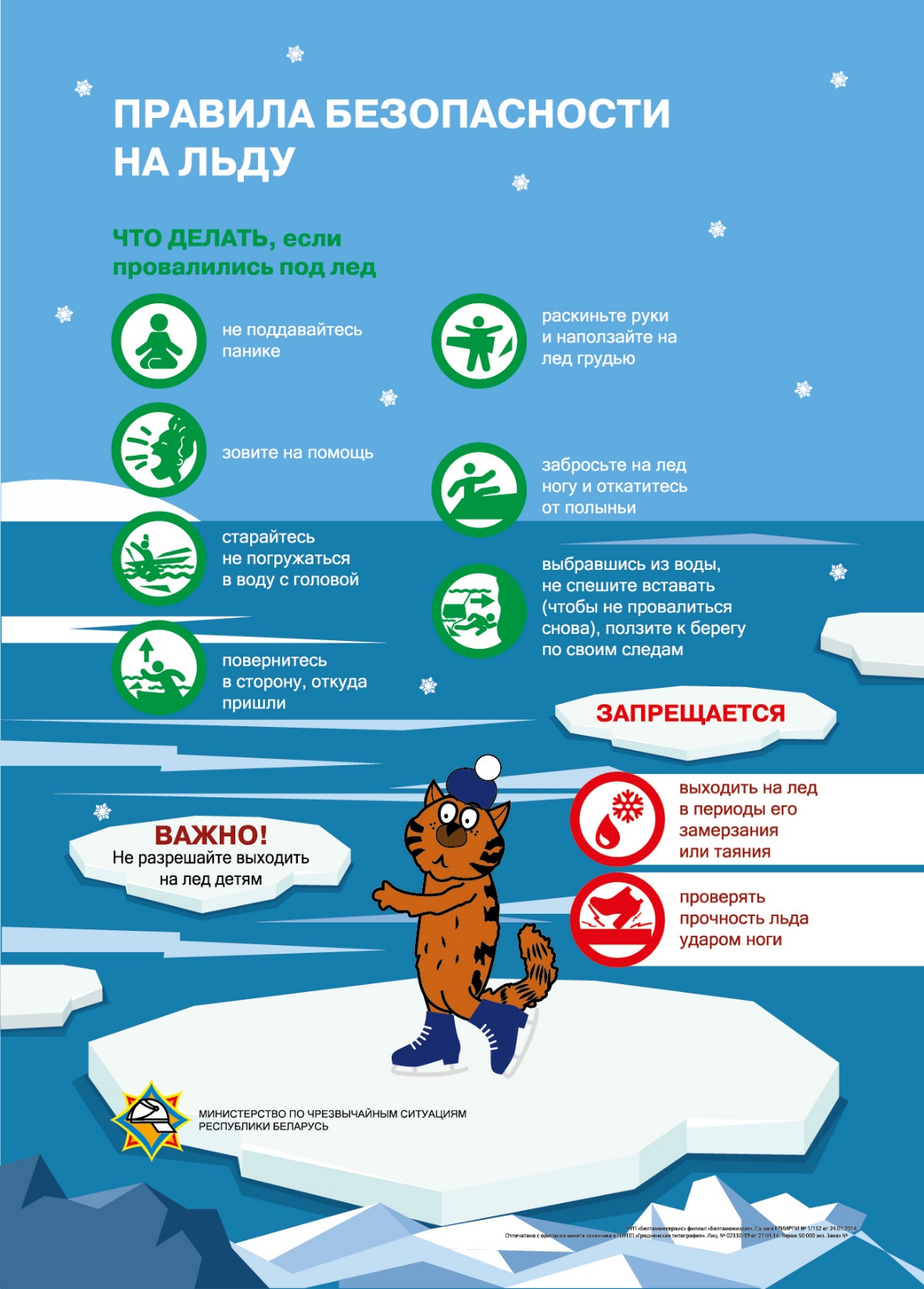 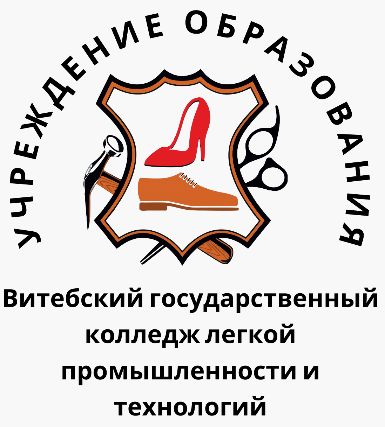 Назад
Оглавление
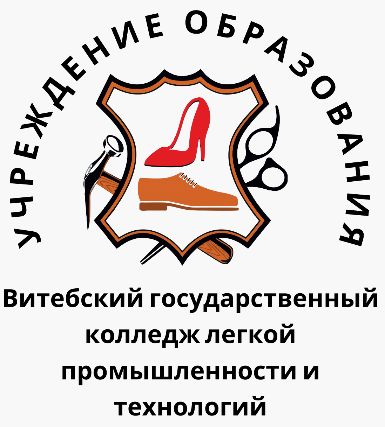 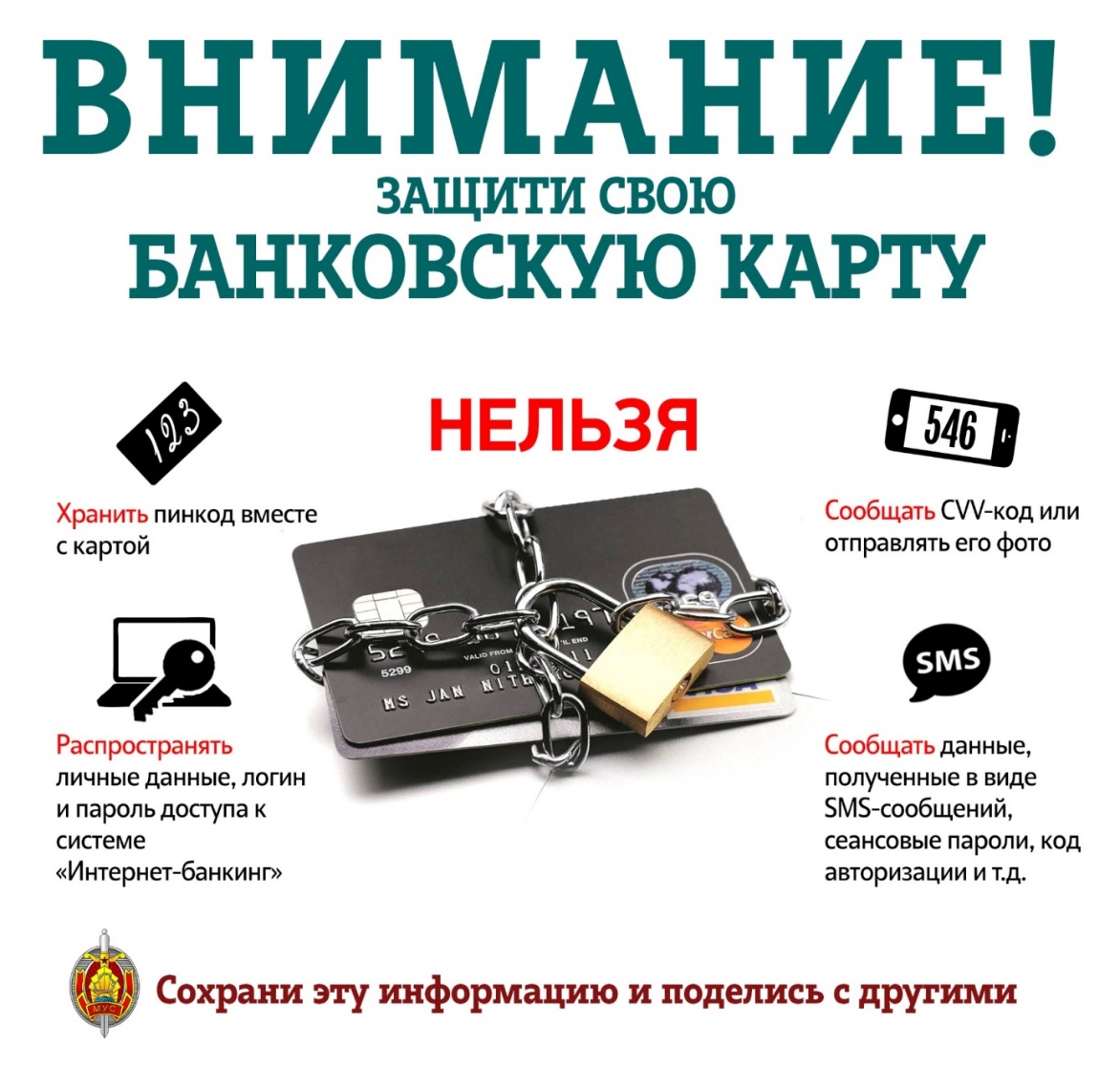 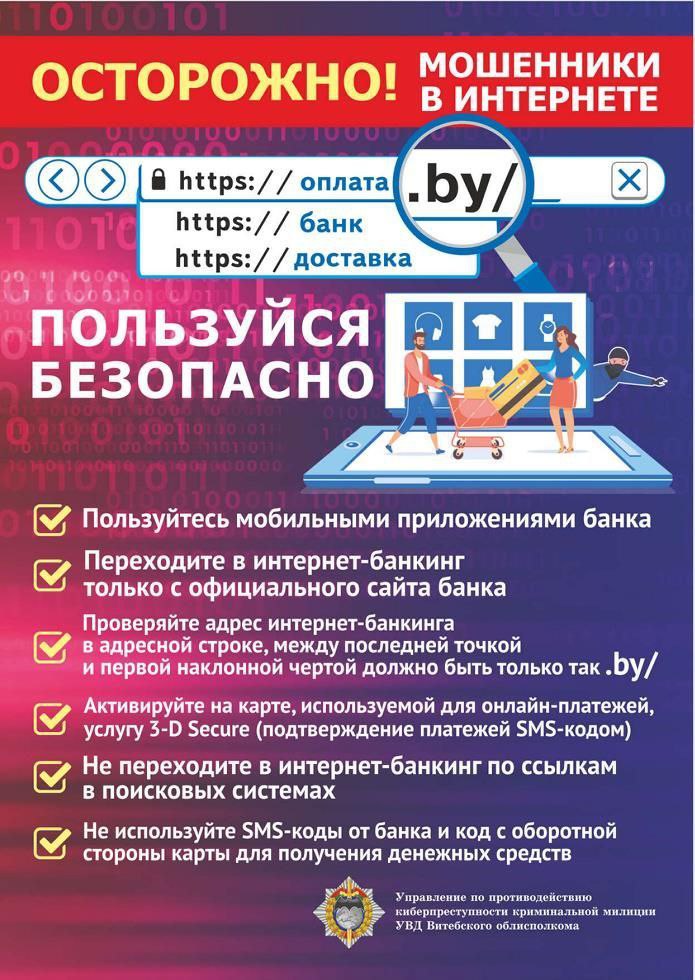 Назад
Оглавление
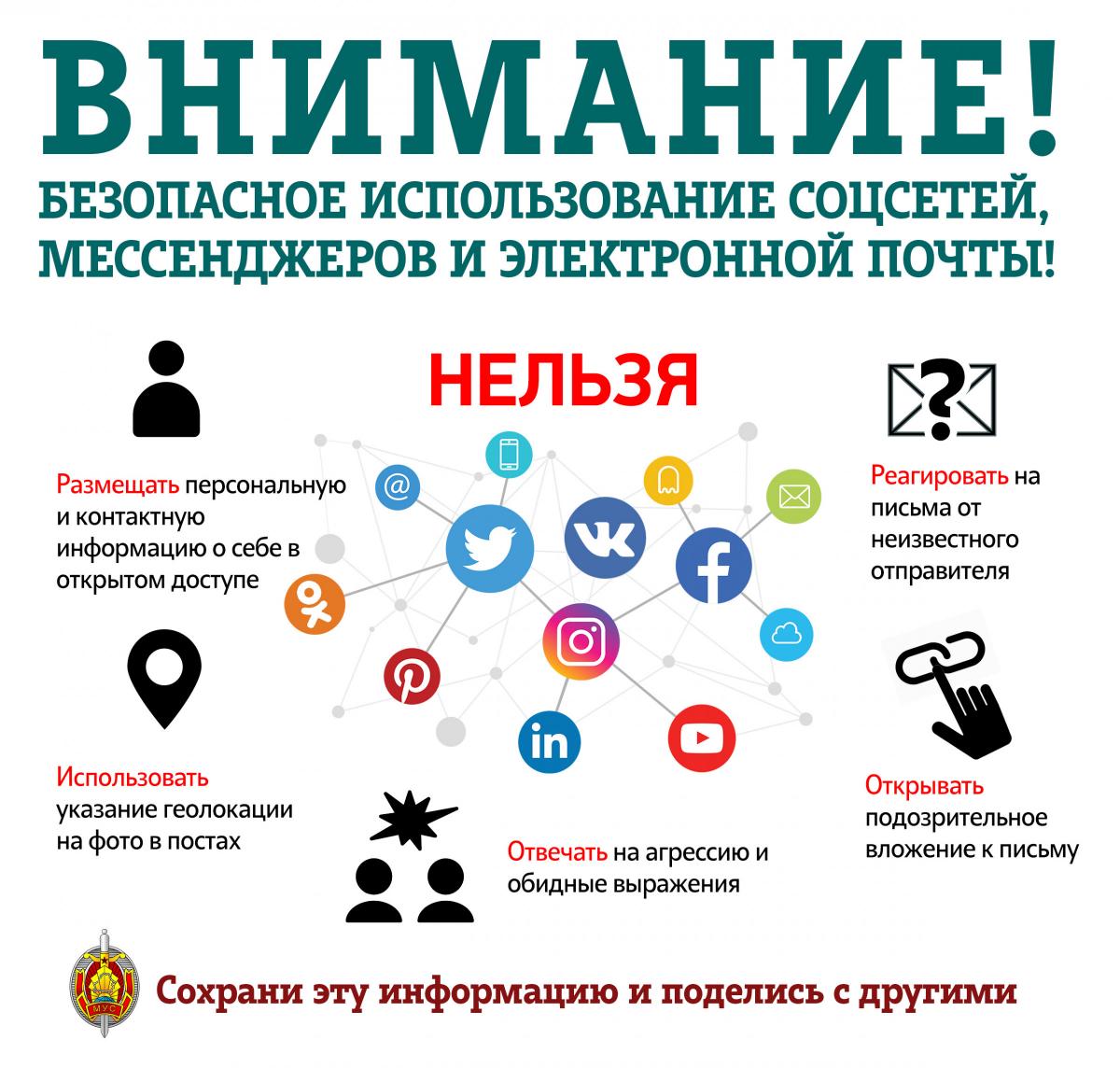 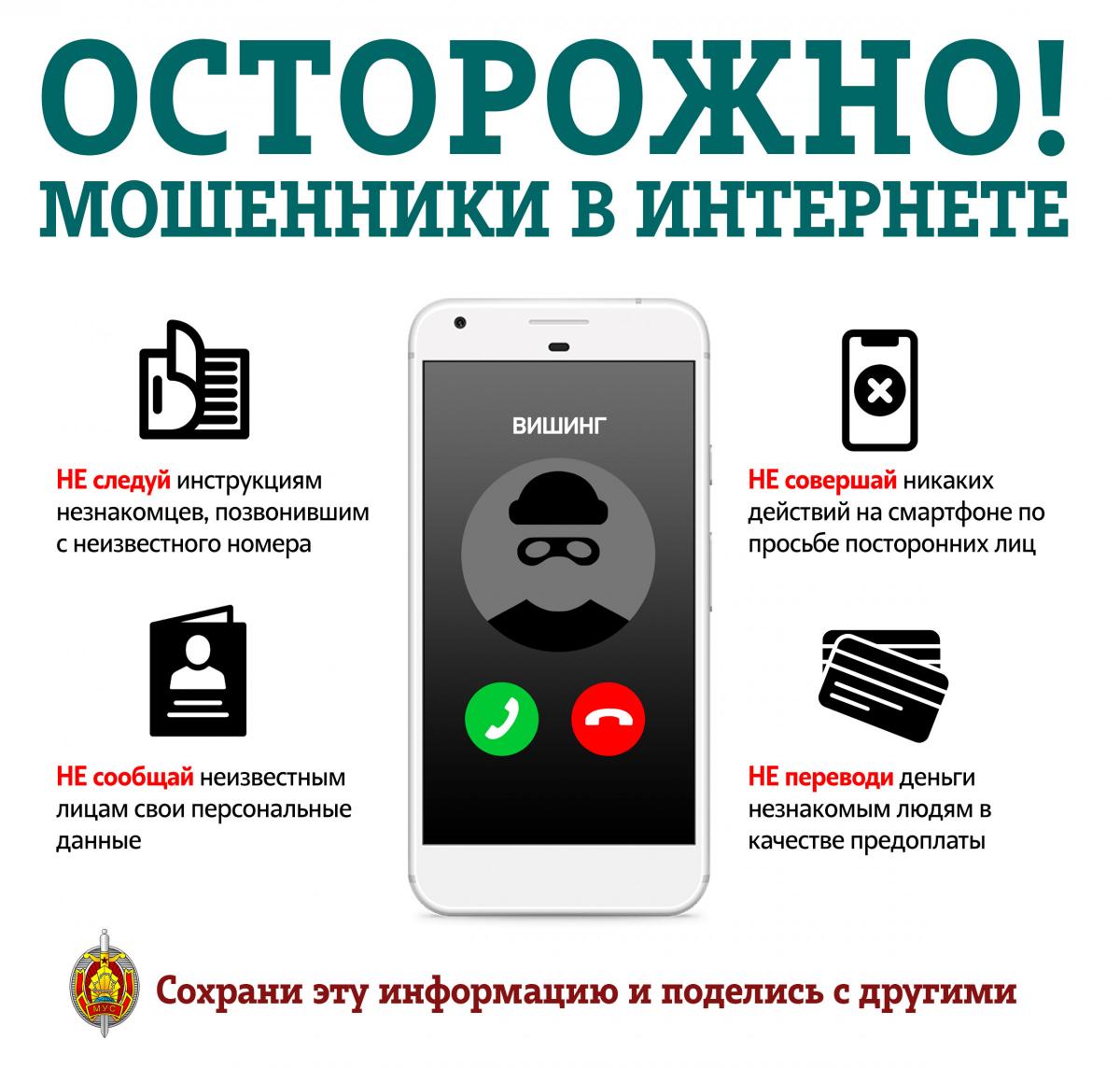 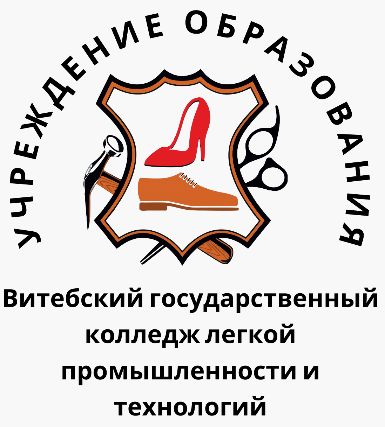 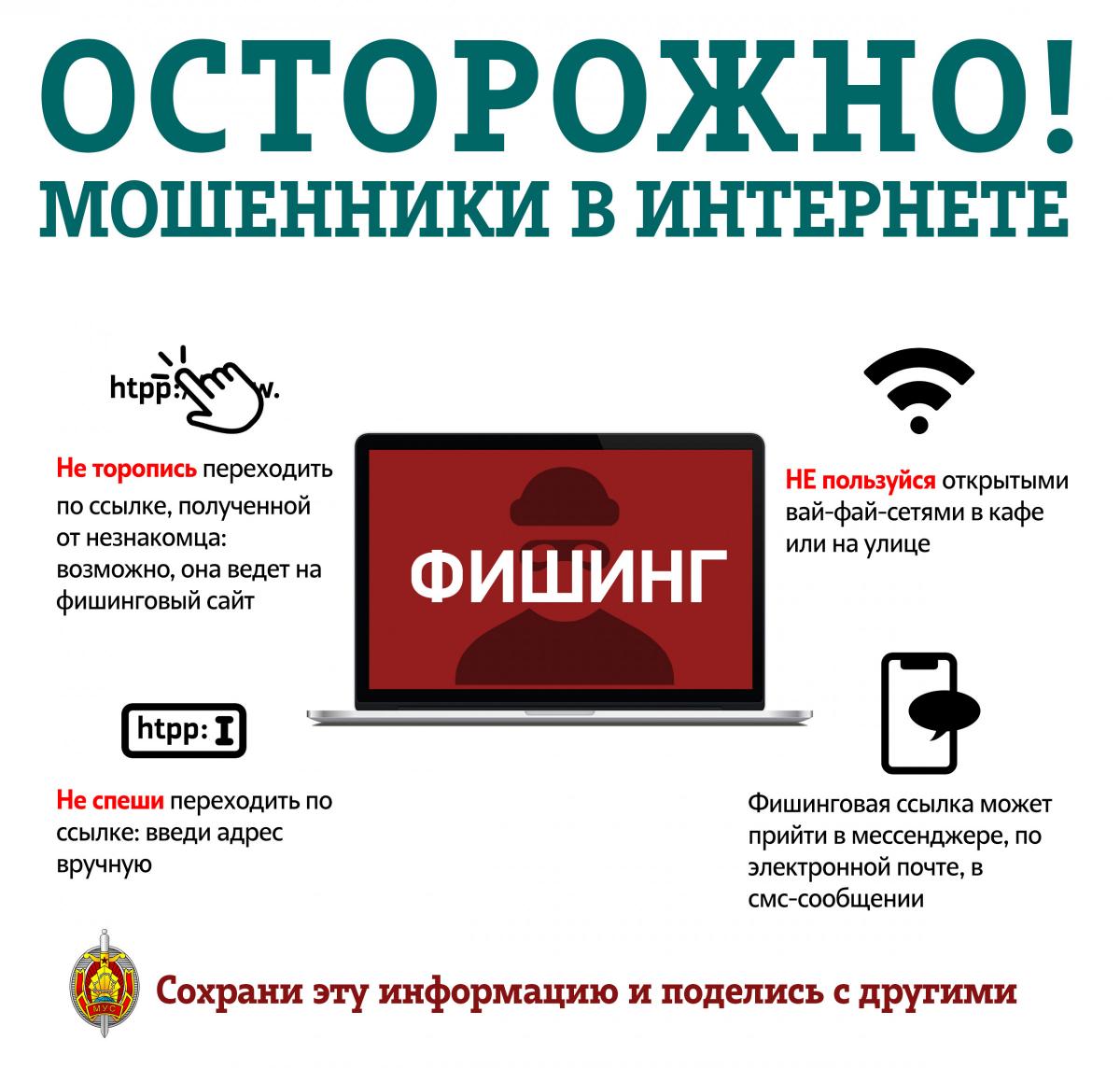 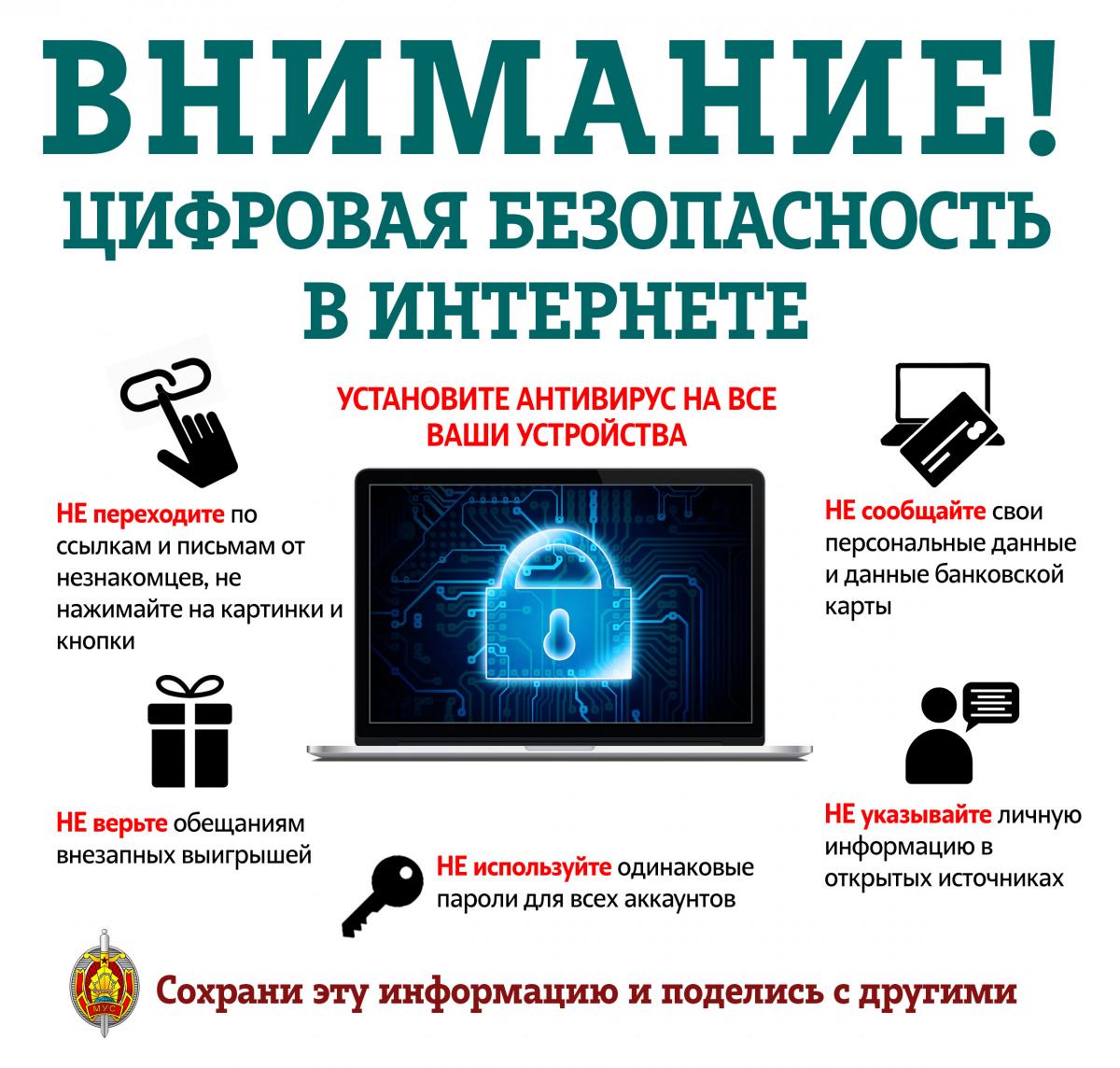 Назад
Оглавление
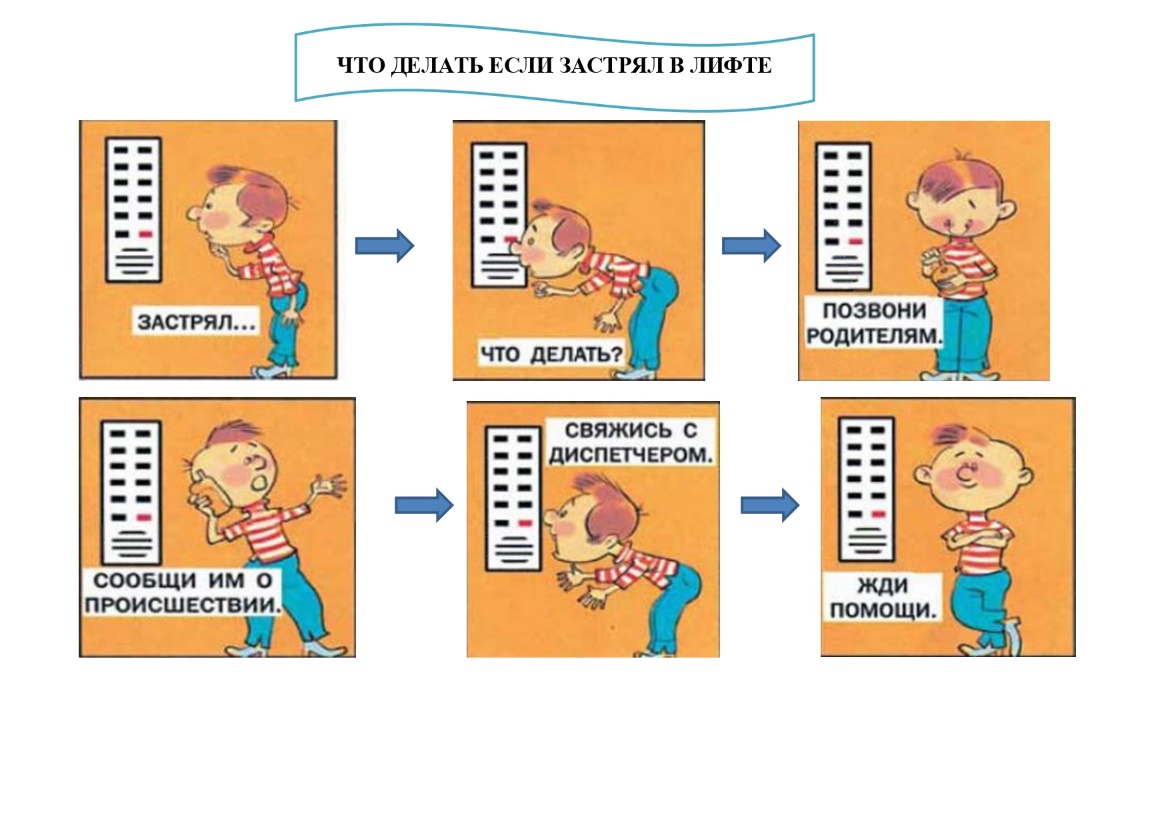 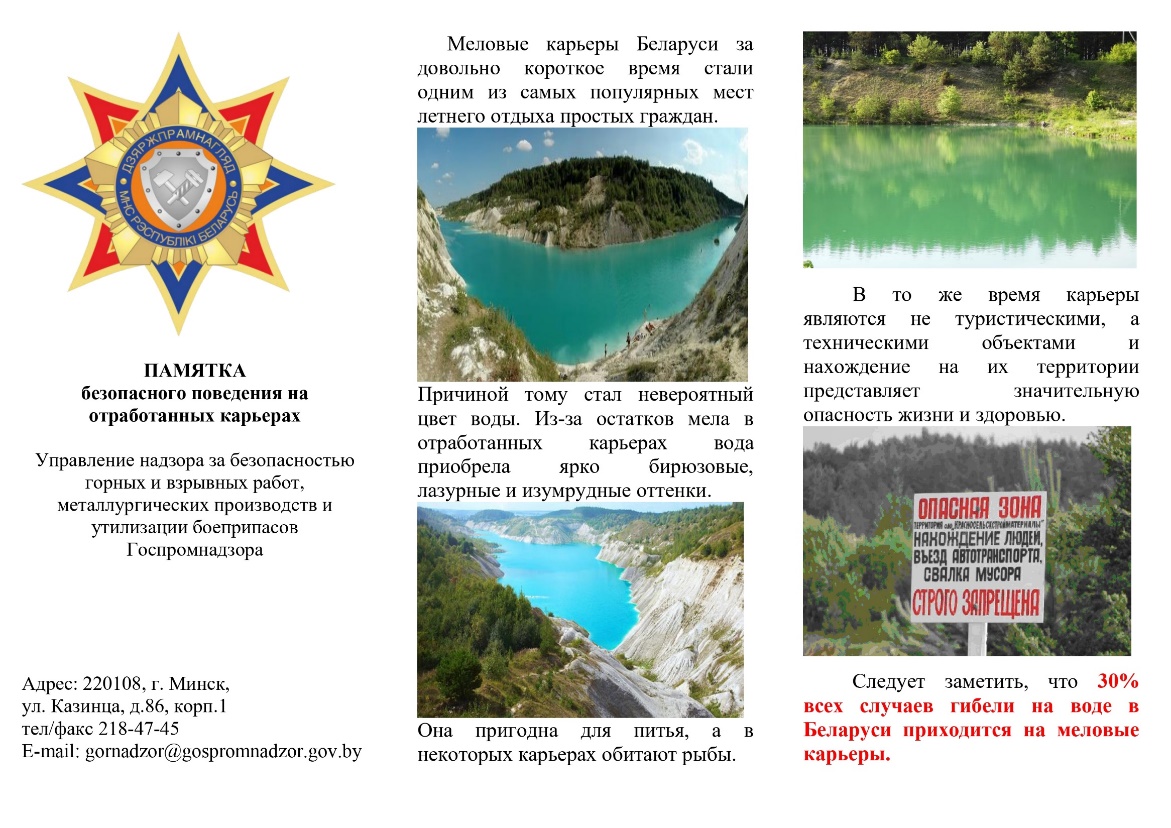 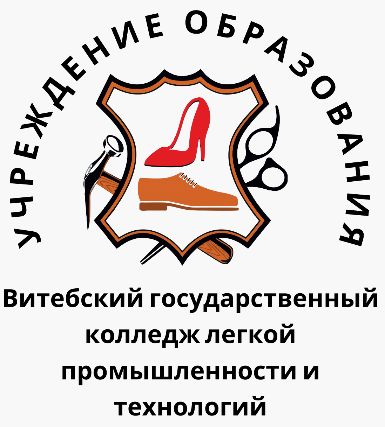 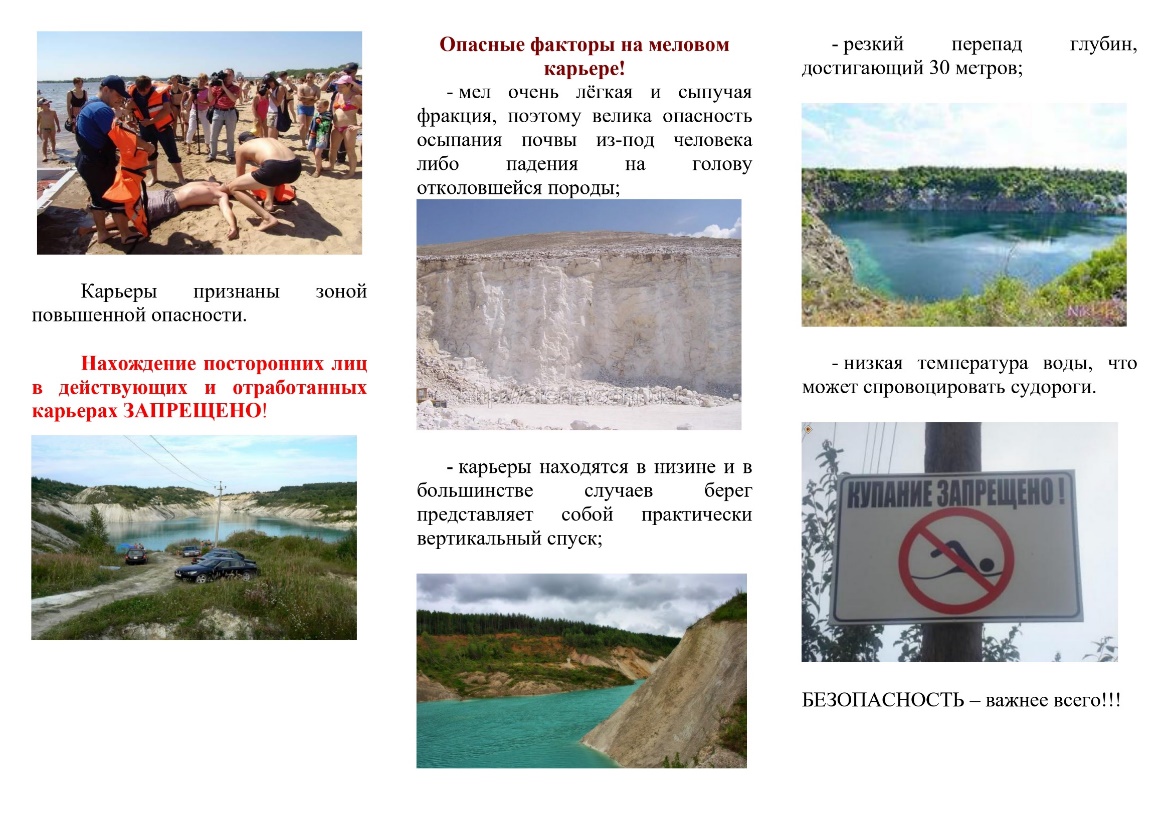 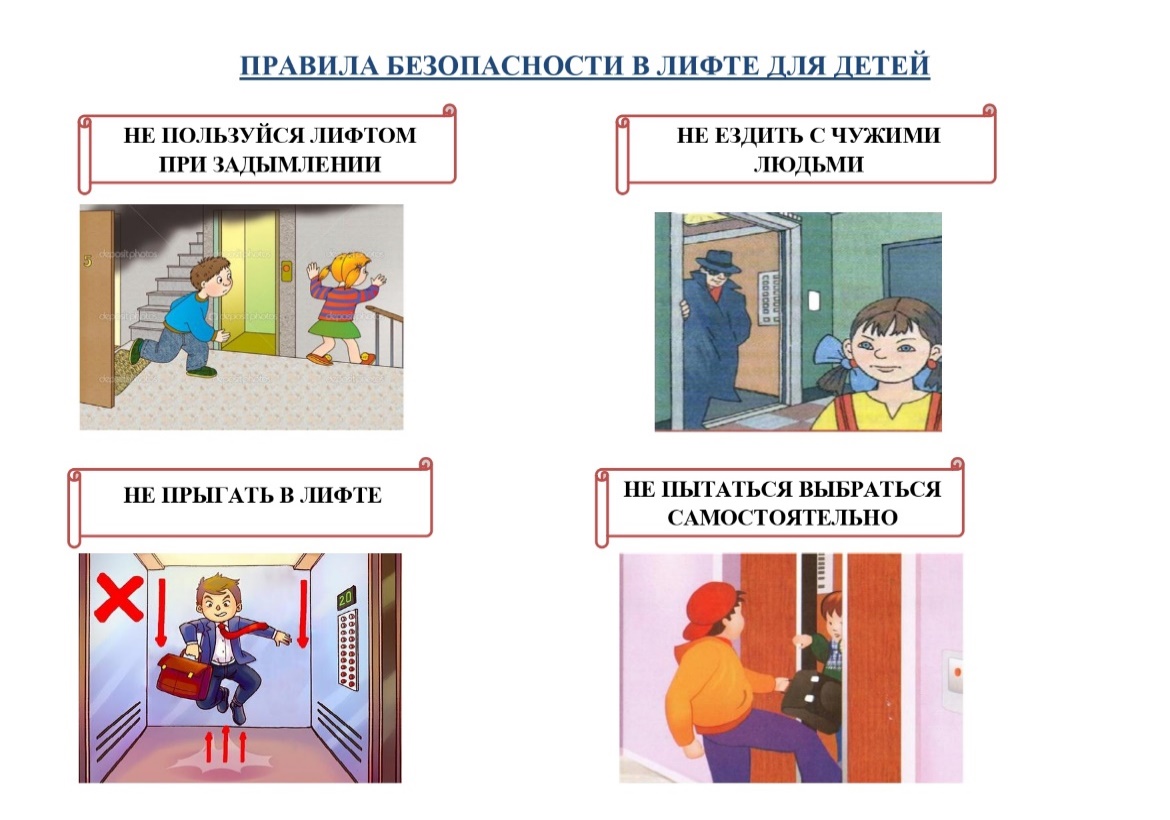 Назад
Оглавление
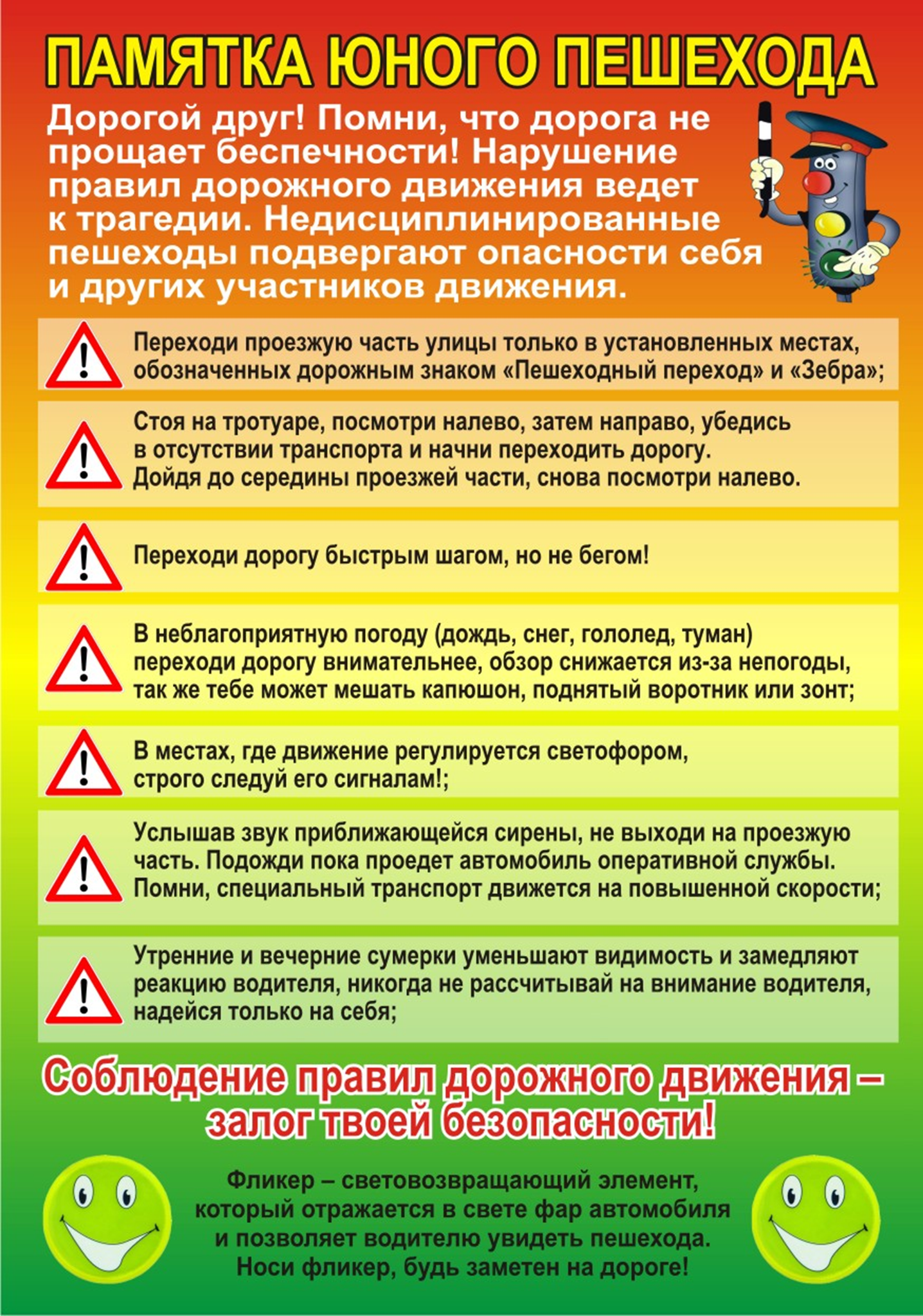 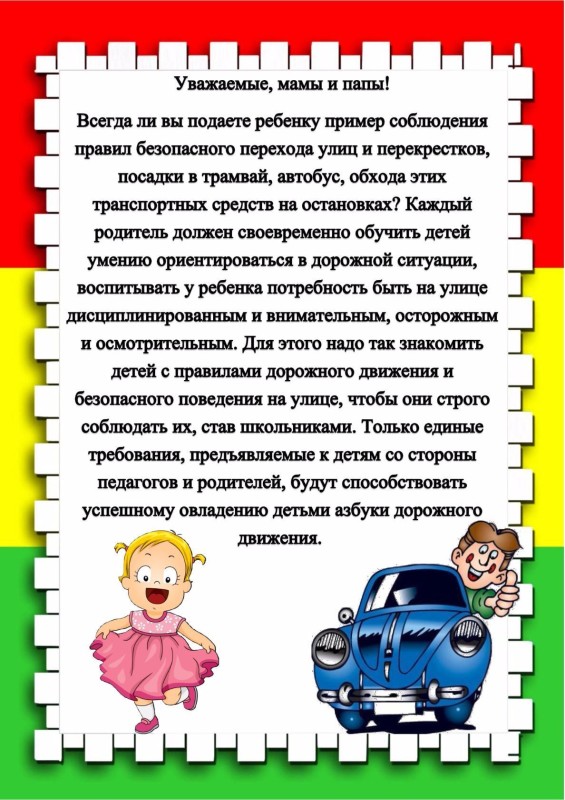 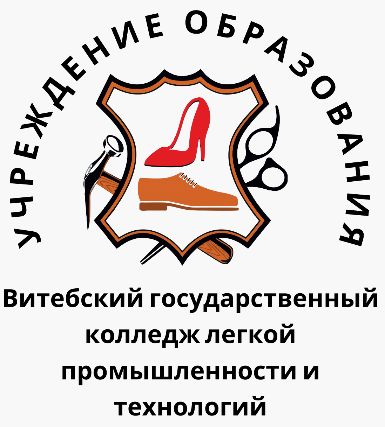 Назад
Оглавление